Clothing Unit Vocabulary
Spanish 101
La Ropa
Clothing
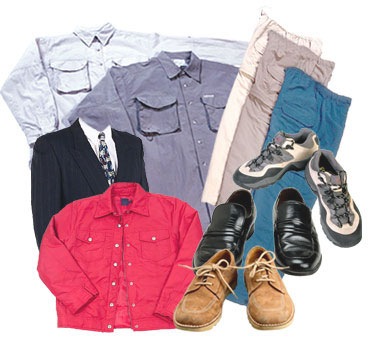 La camisa
Shirt
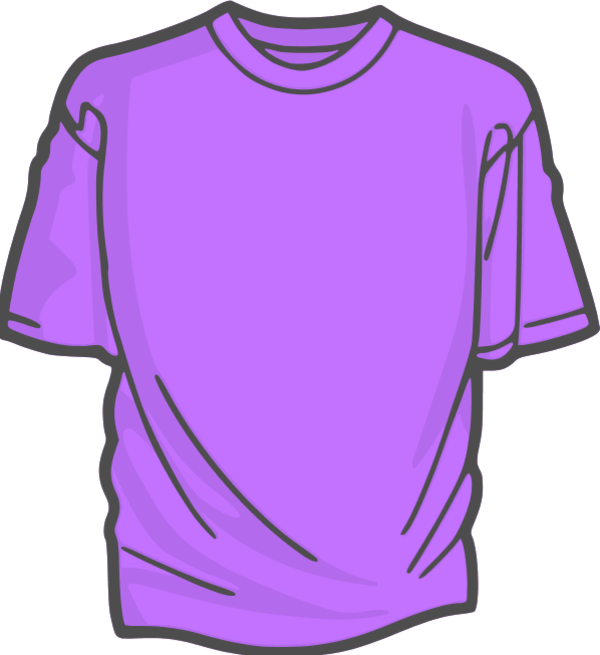 La blusa
Blouse
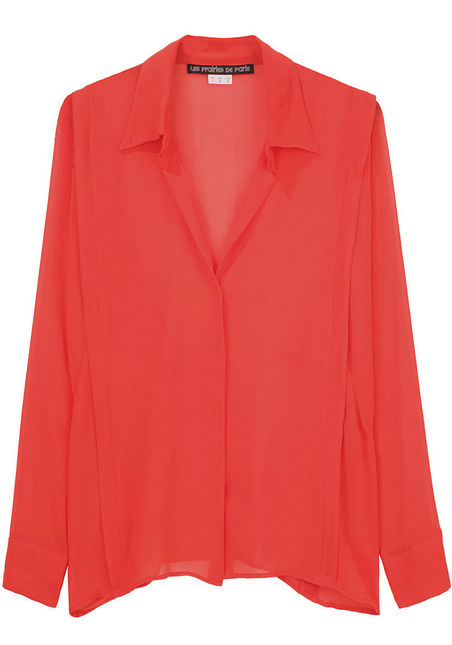 La falda
Skirt
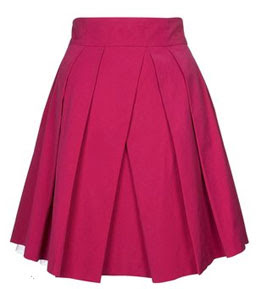 El vestido
Dress
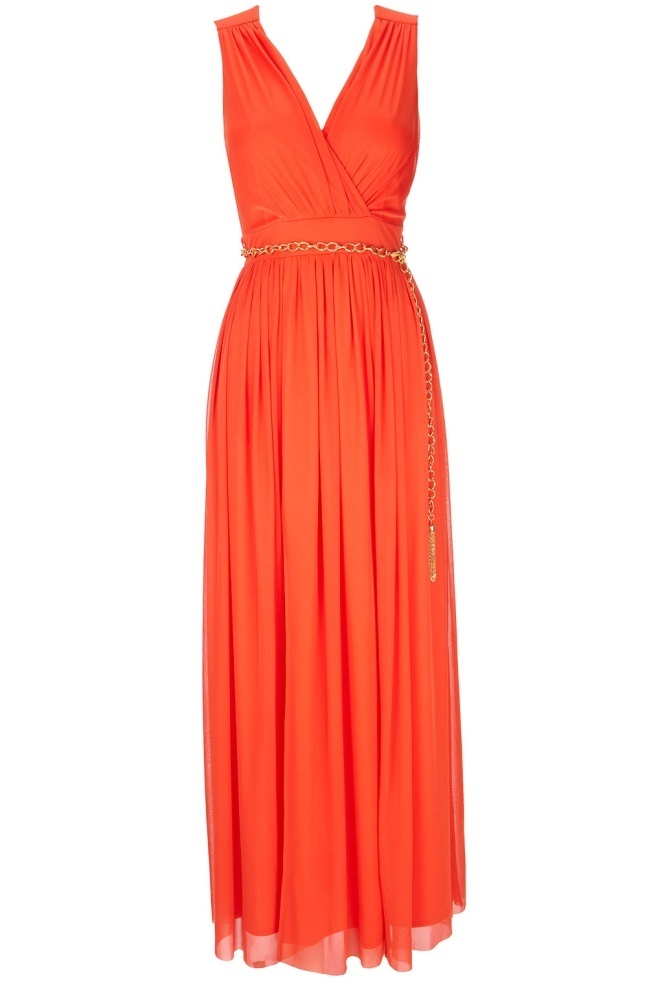 Los calcetines
Socks
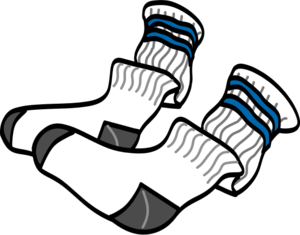 El abrigo
Coat
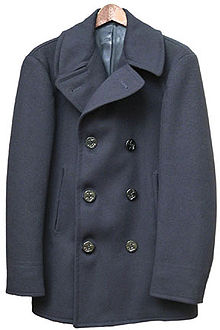 Los guantes
Gloves
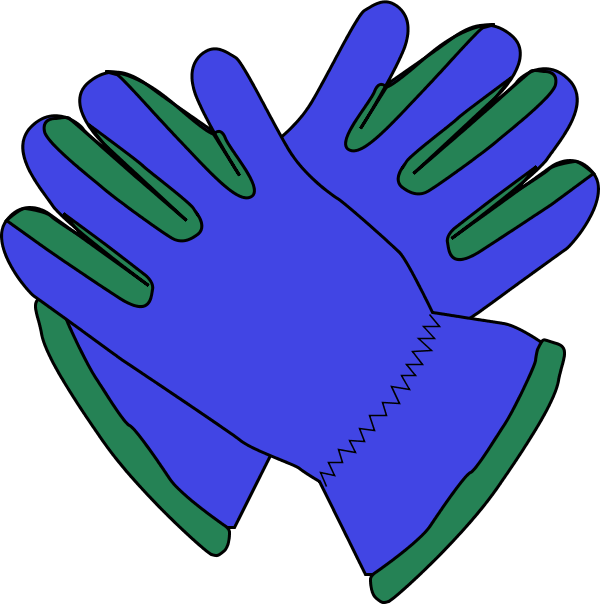 La gorra
Hat
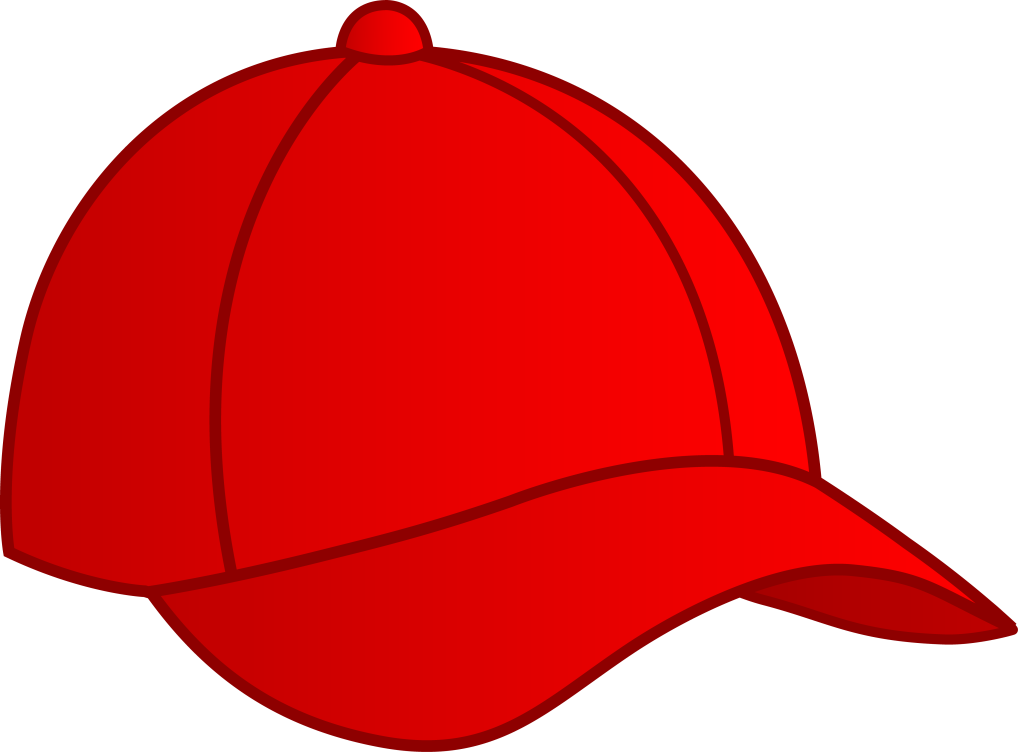 El traje de baño
Bathing suit
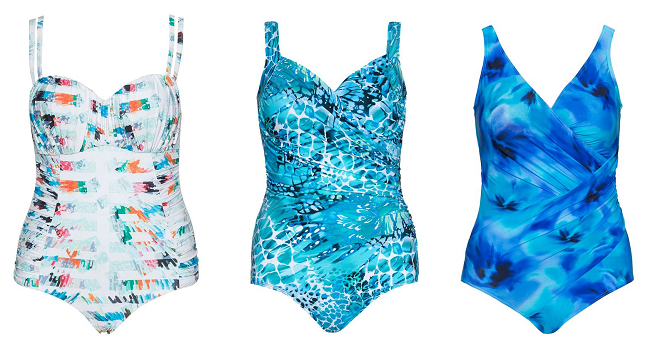 El traje
Suit
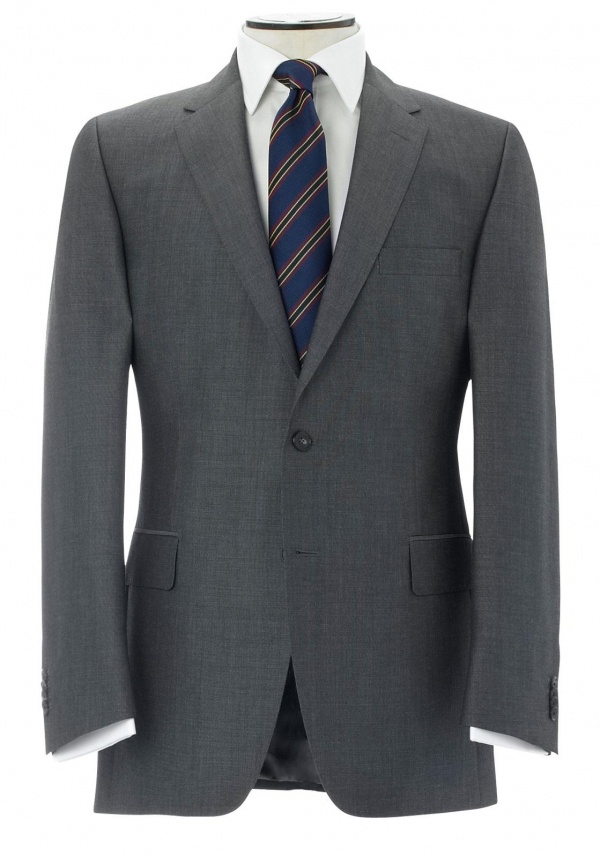 Los accesorios
Accessories
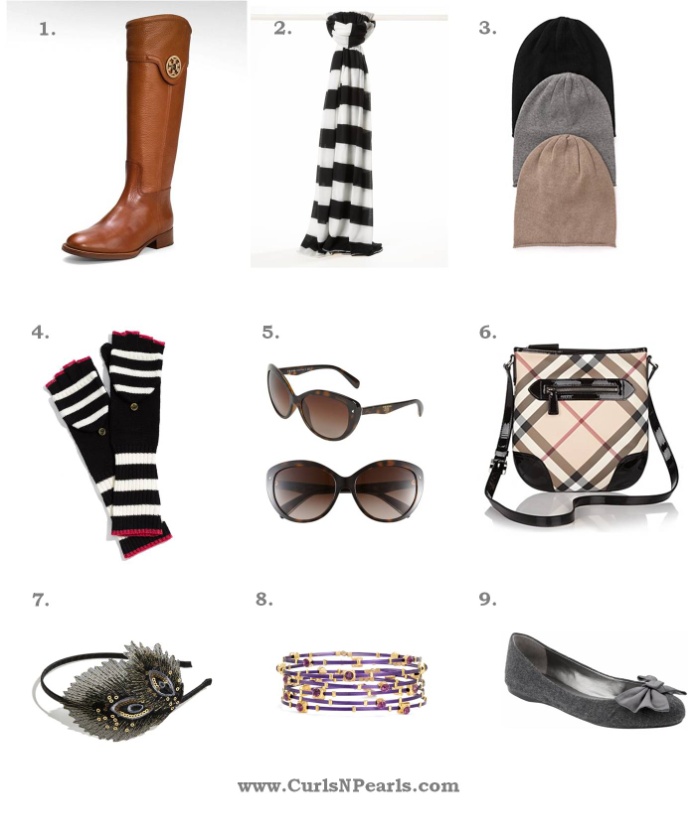 La corbata
Tie
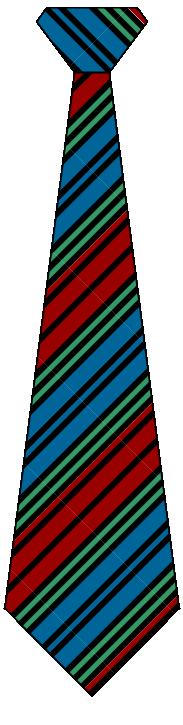 Las gafas de sol
Sunglasses
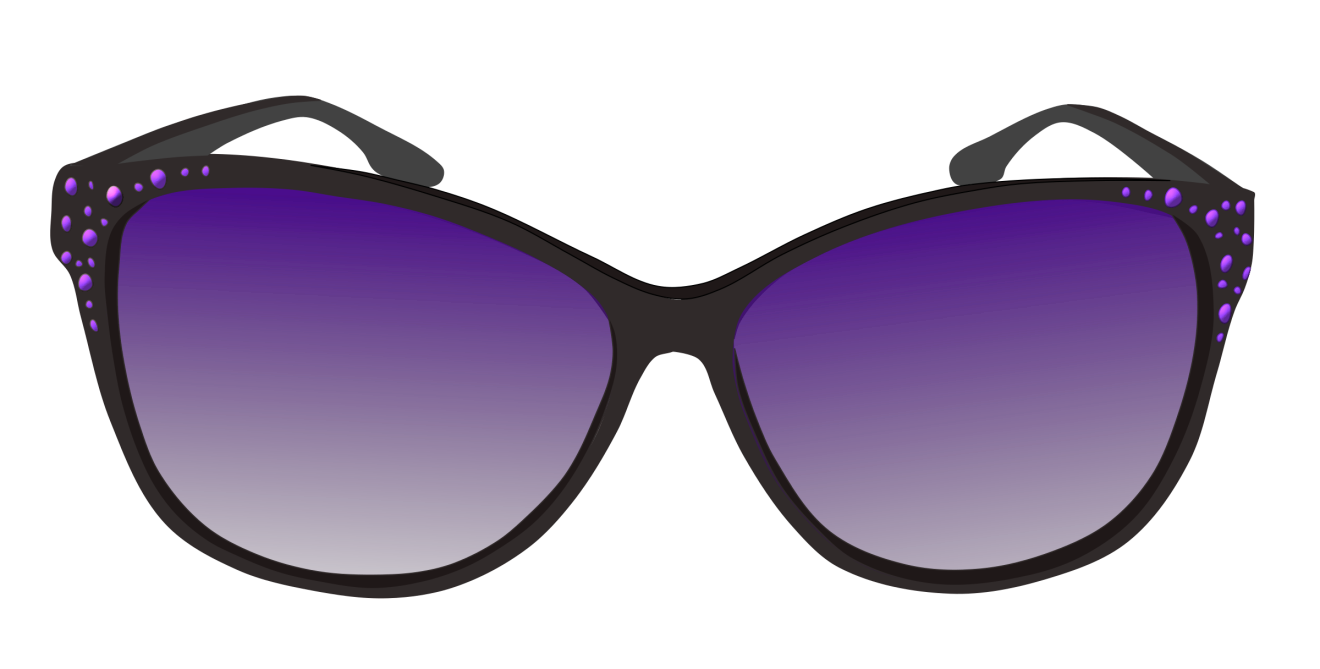 El paraguas
Umbrella
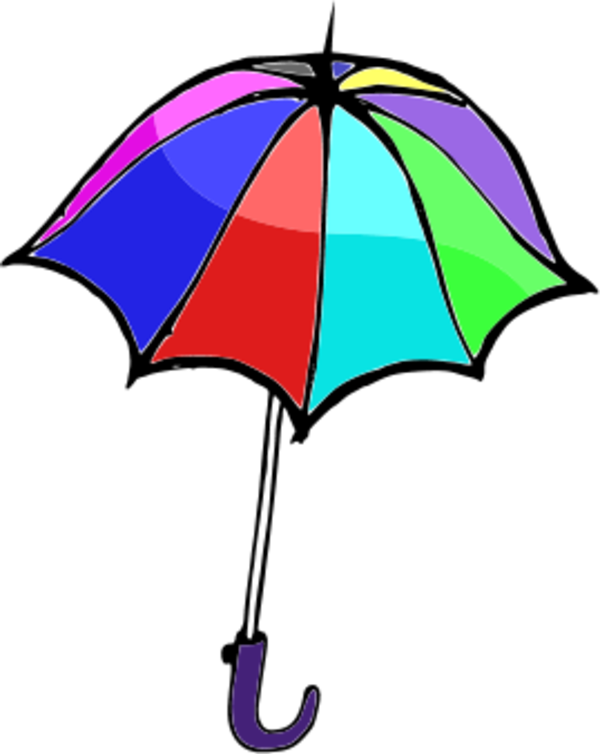 El bolso
Purse
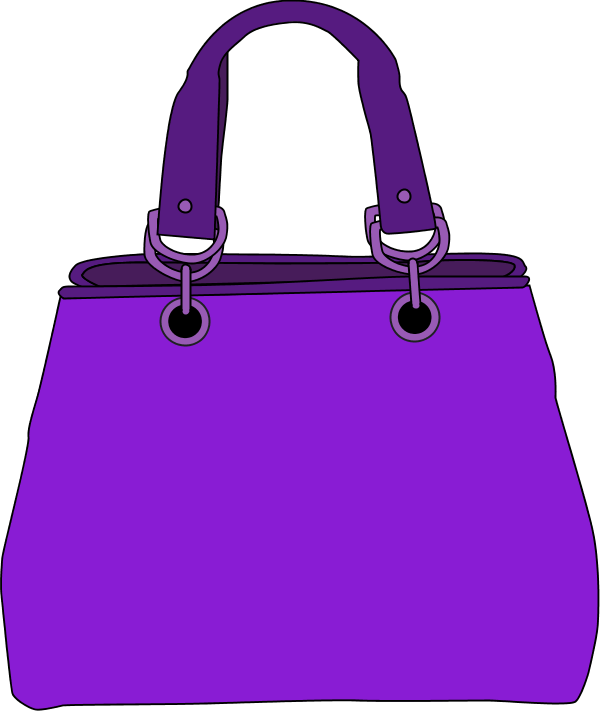 El cinturon
Belt
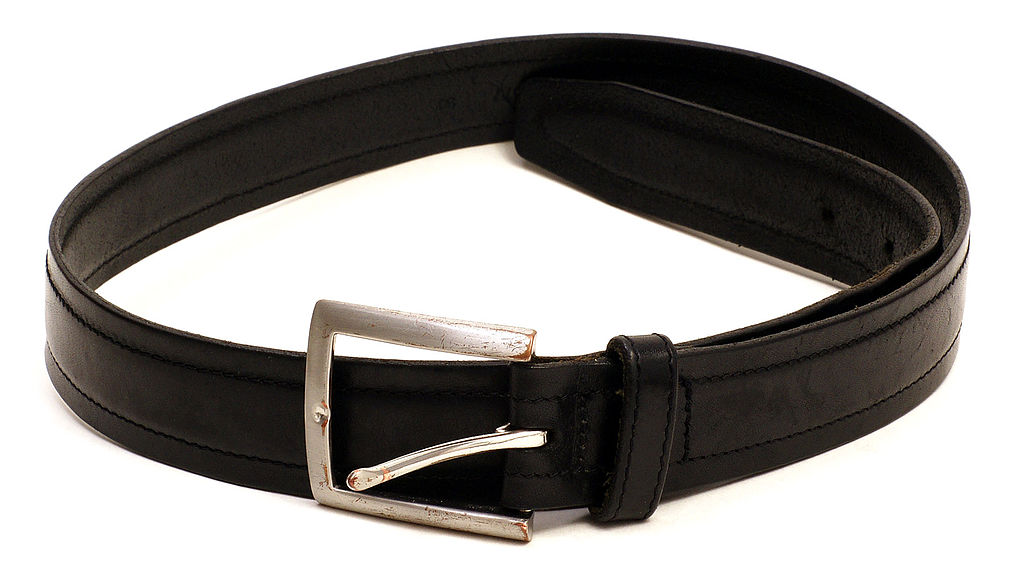 La joya
Jewelry
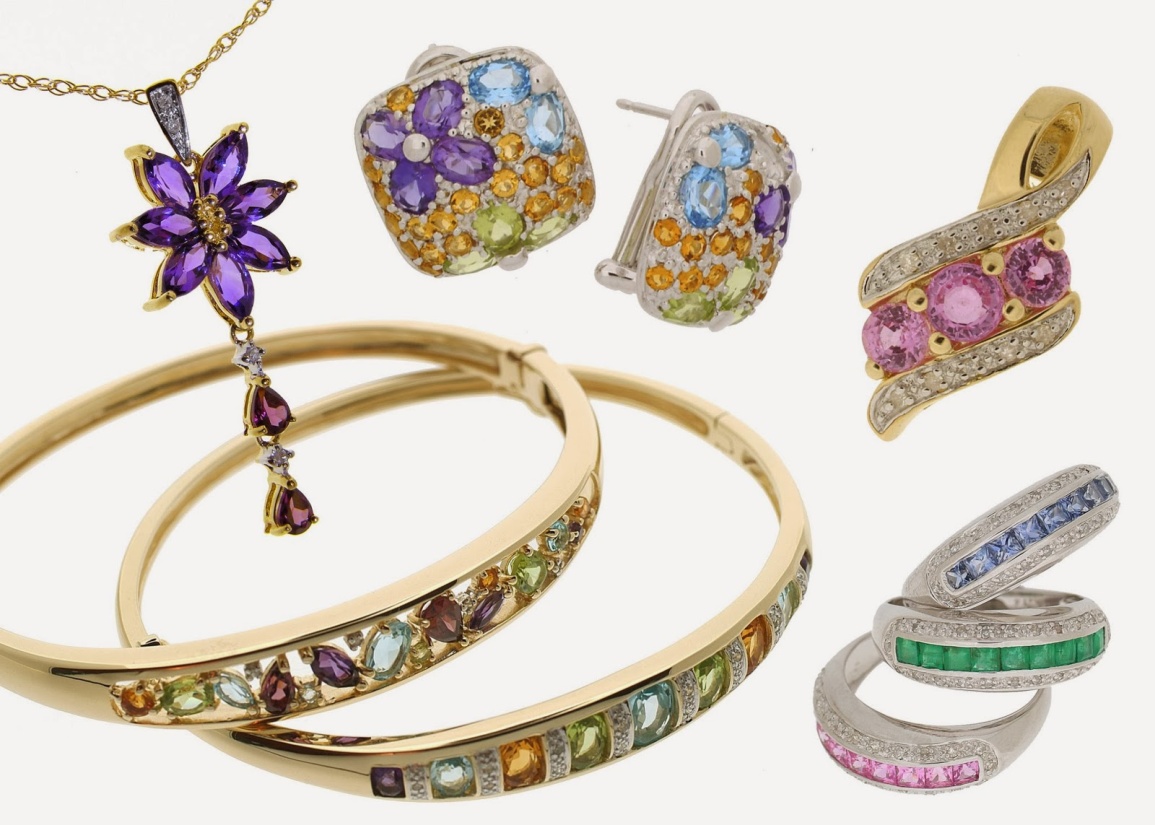 La bufanda
Scarf
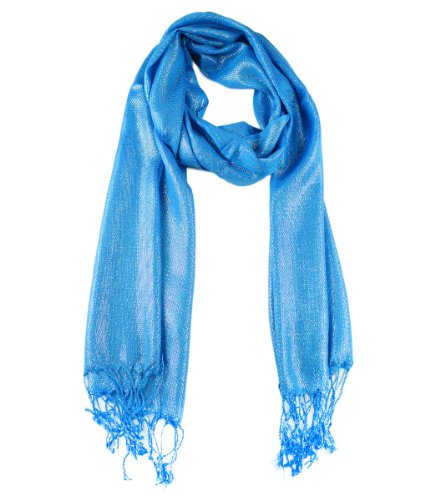 Los zapatos de tenis
sneakers
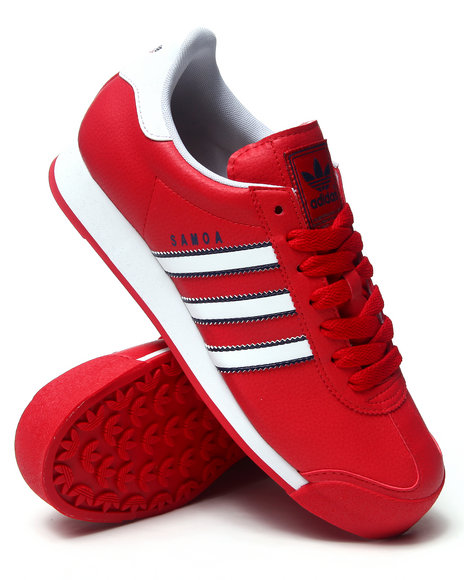 Los zapatos
Shoes
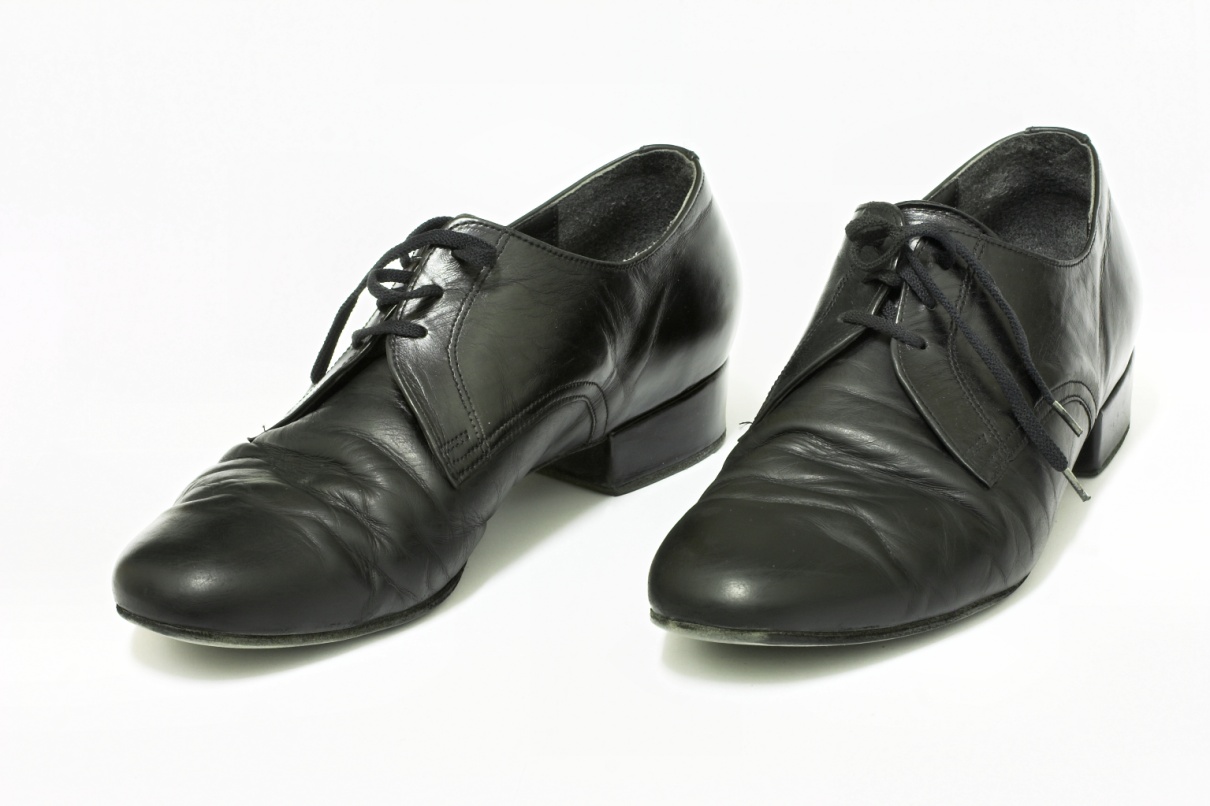 Las botas
Boots
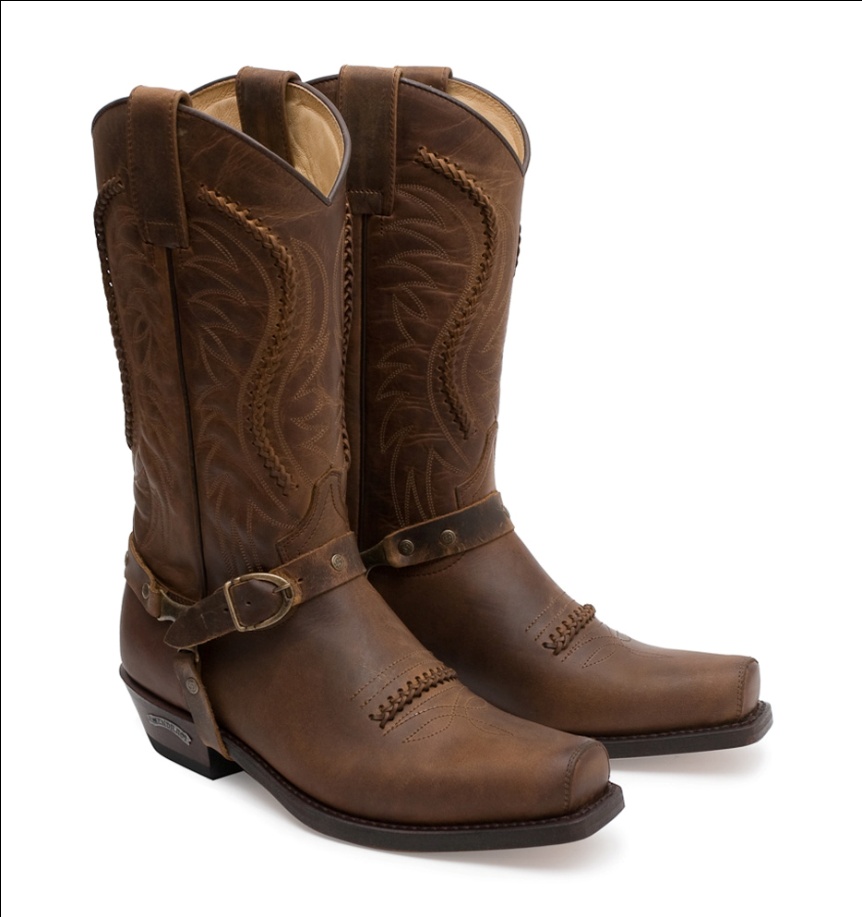 Los colores y adjetivos
Colors and Adjectives
Rojo
Red
Anaranjado
Orange
Amarillo
Yellow
Verde
Green
Azul
Blue
Morado
Purple
Café
Brown
Negro
Black
Blanco
White
Rosado
Pink
Gris
Grey
Barato
Cheap
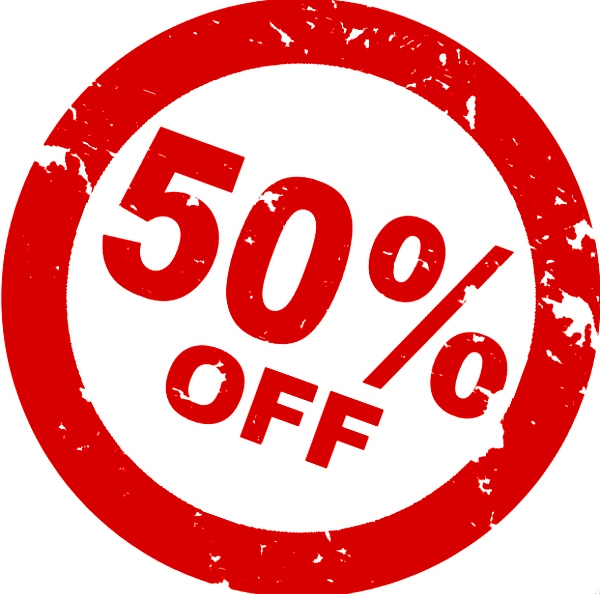 Caro
Expensive
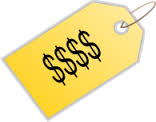 Gratis
Free
Grande
Big
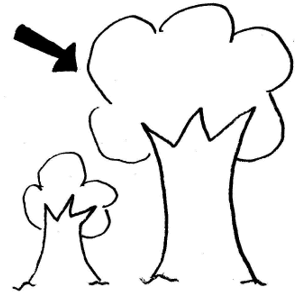 Pequeño
Small
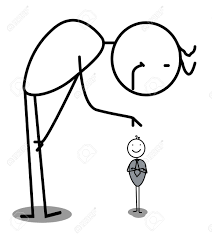 Largo
Long
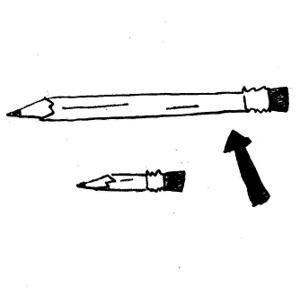 Corto
Short
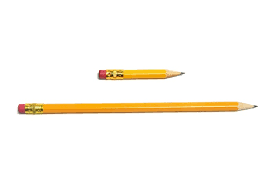 El Compras
Shopping
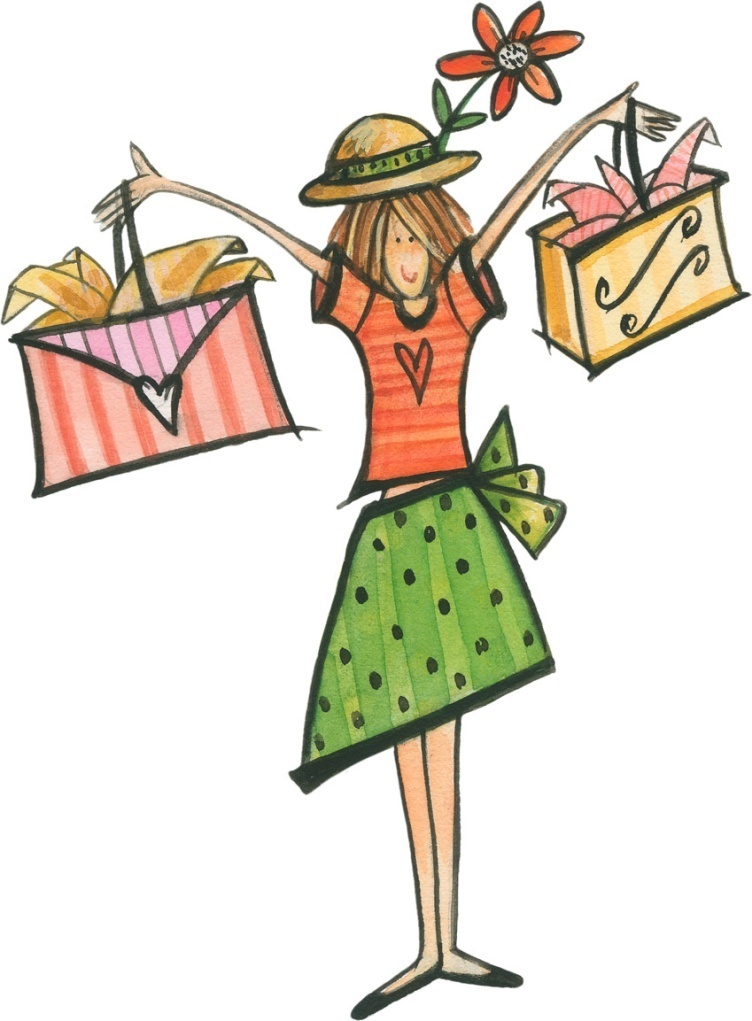 El centro comercial
mall
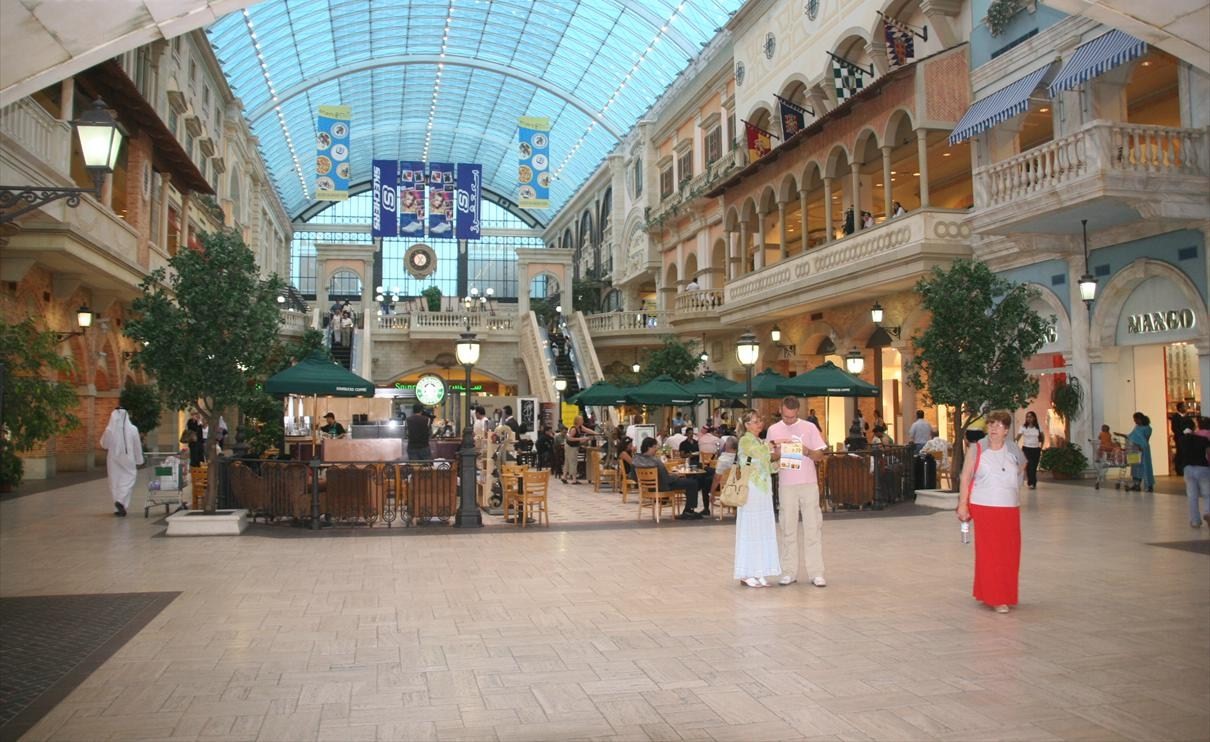 El almacén
Department store
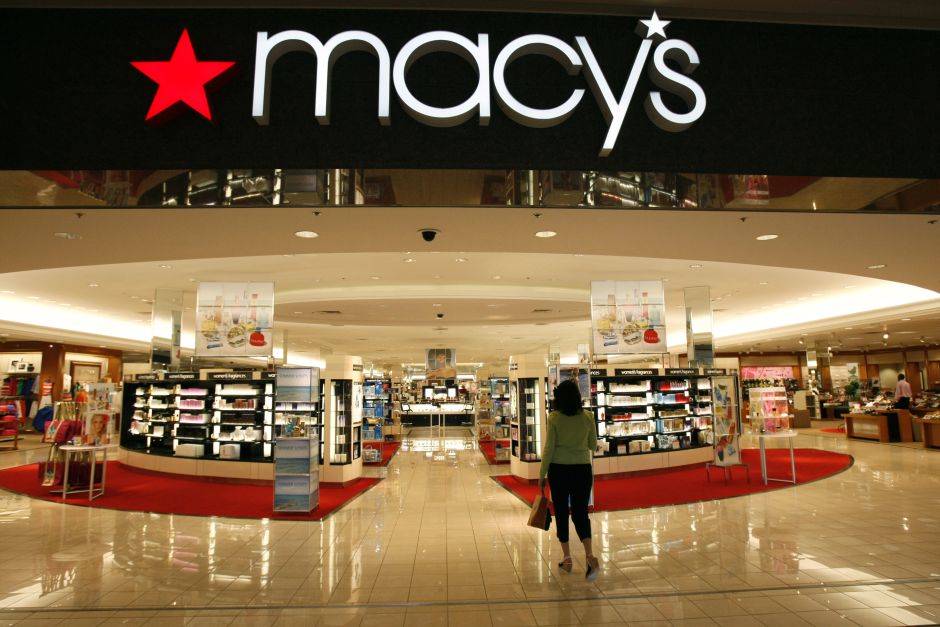 La zapatería
Shoe store
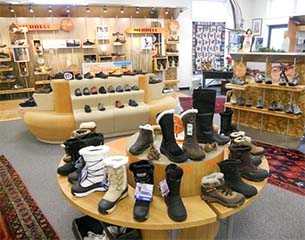 La ropería
Clothing store
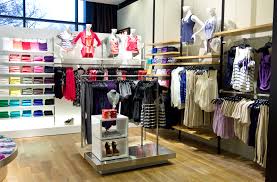 La joyería
Jewelry store
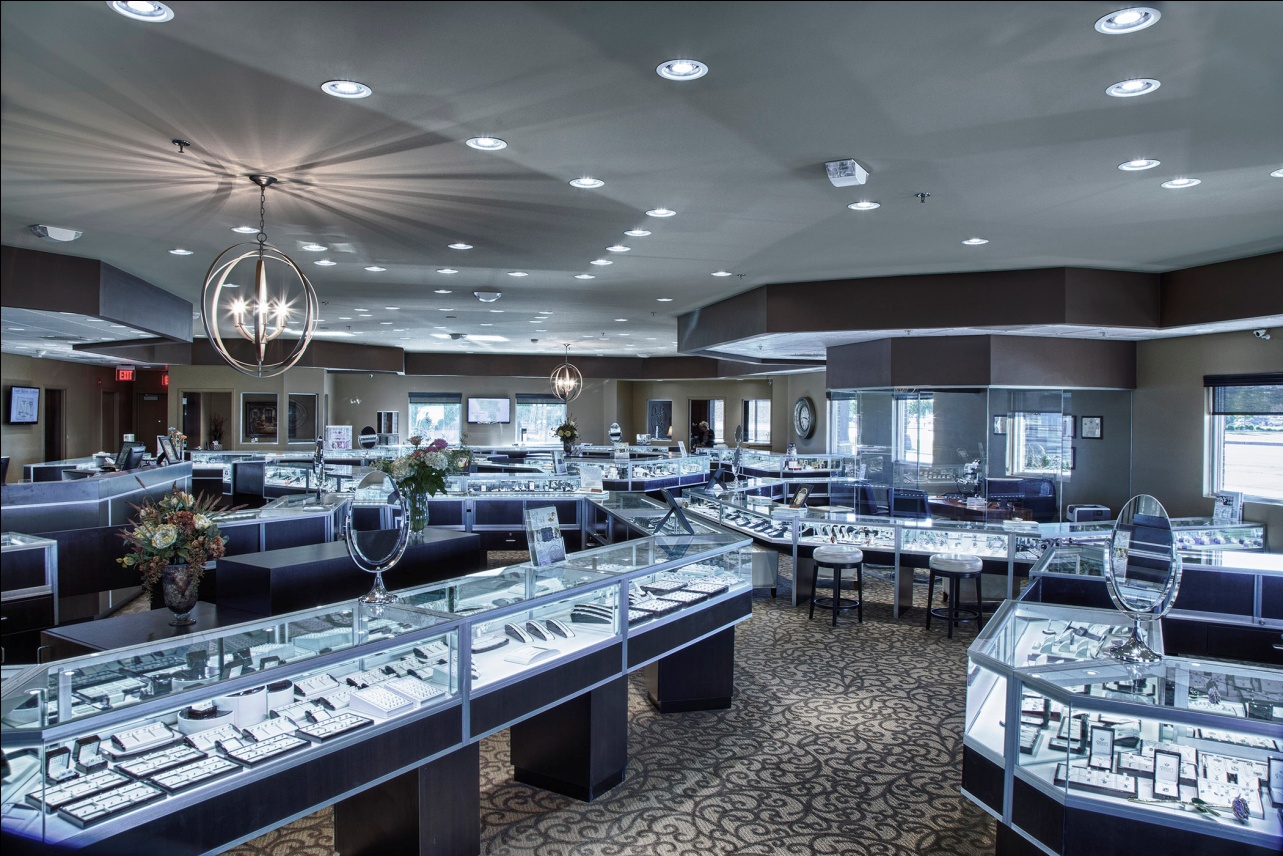 El dinero
Money
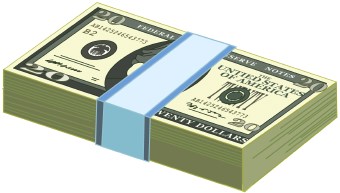 La talla
Size
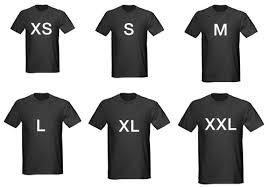 El regalo
Gift
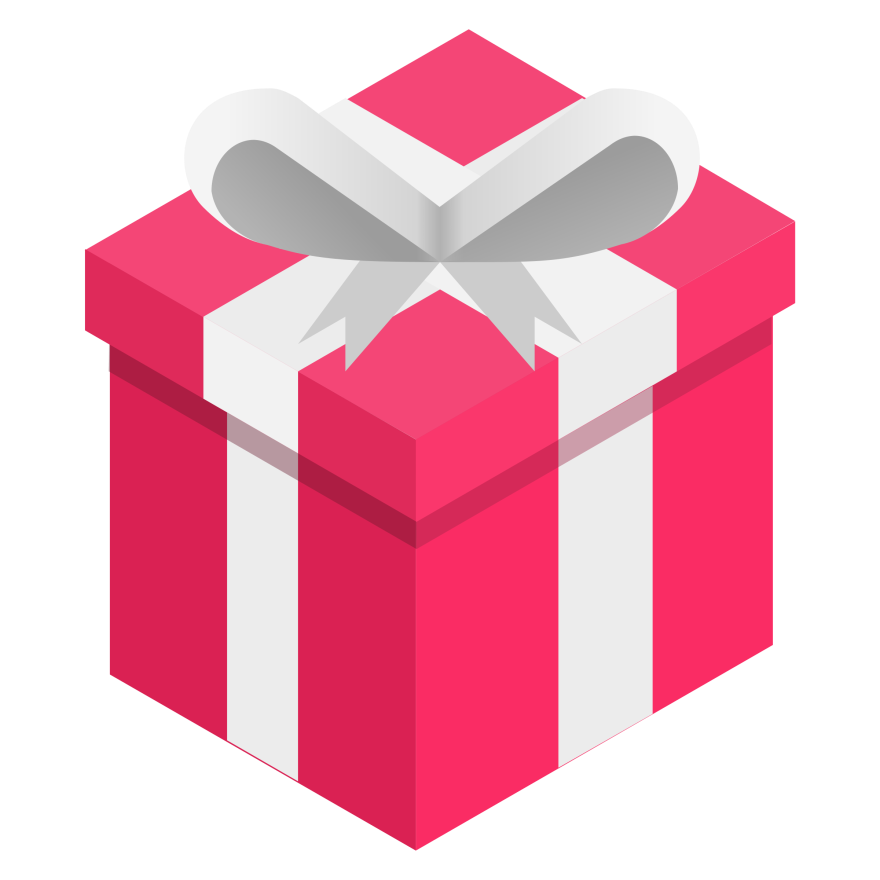